MI/RR Machine Report
Meiqin Xiao
Jan 20, 2716
RR weekly summary for NUMI
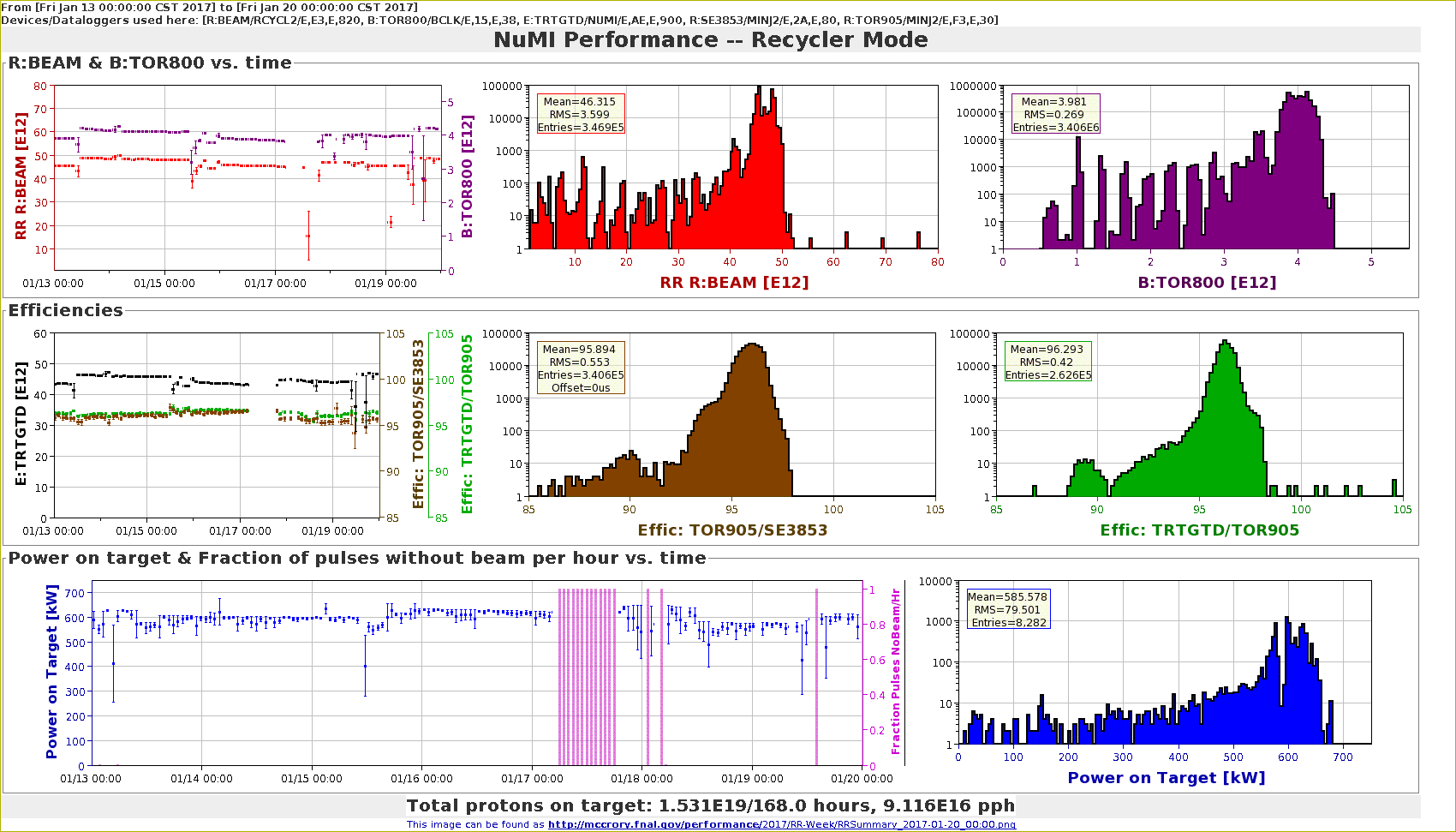 1/19/2017
MI Department meeting
P. 2
MI for SY weekly summary
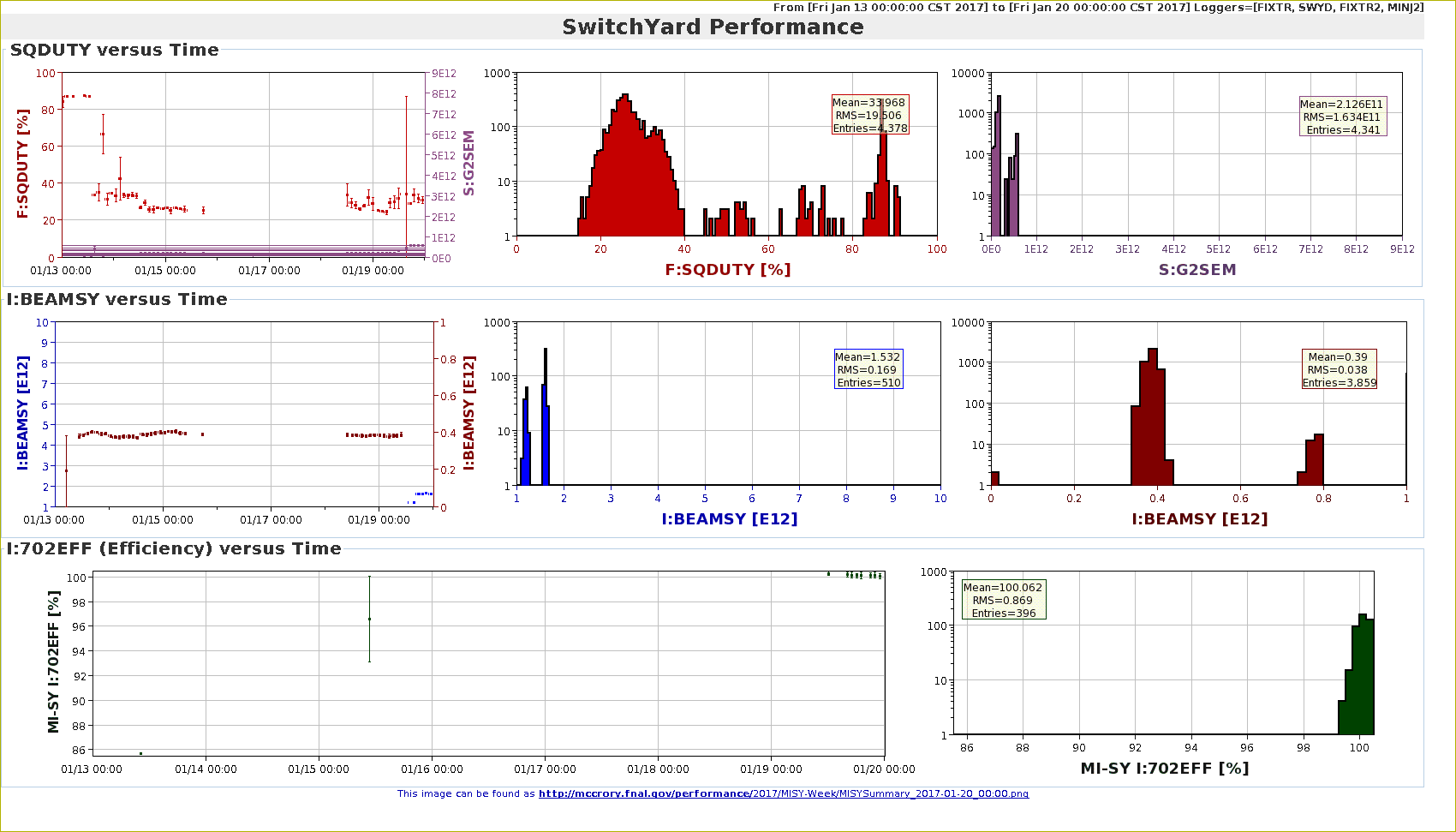 1/19/2017
MI Department meeting
P. 3
MI 52 Septa
SY was commissioned after Last week’s access for 2 mil Septum replacement, and started slow spill Friday afternoon @~3.3E11 until a vacuum bursts in the 52 region on Sunday morning.
Over the weekend, The septa faulted off with the indication of a fault in the downstream (4 mil) septa B.  However, the investigation found Downstream Septa shorted HV cable Failure was at the connection to the high voltage feed feedthrough in the tunnel
The cable was re-terminated, The septa tank hipotted OK, and was  not replaced.
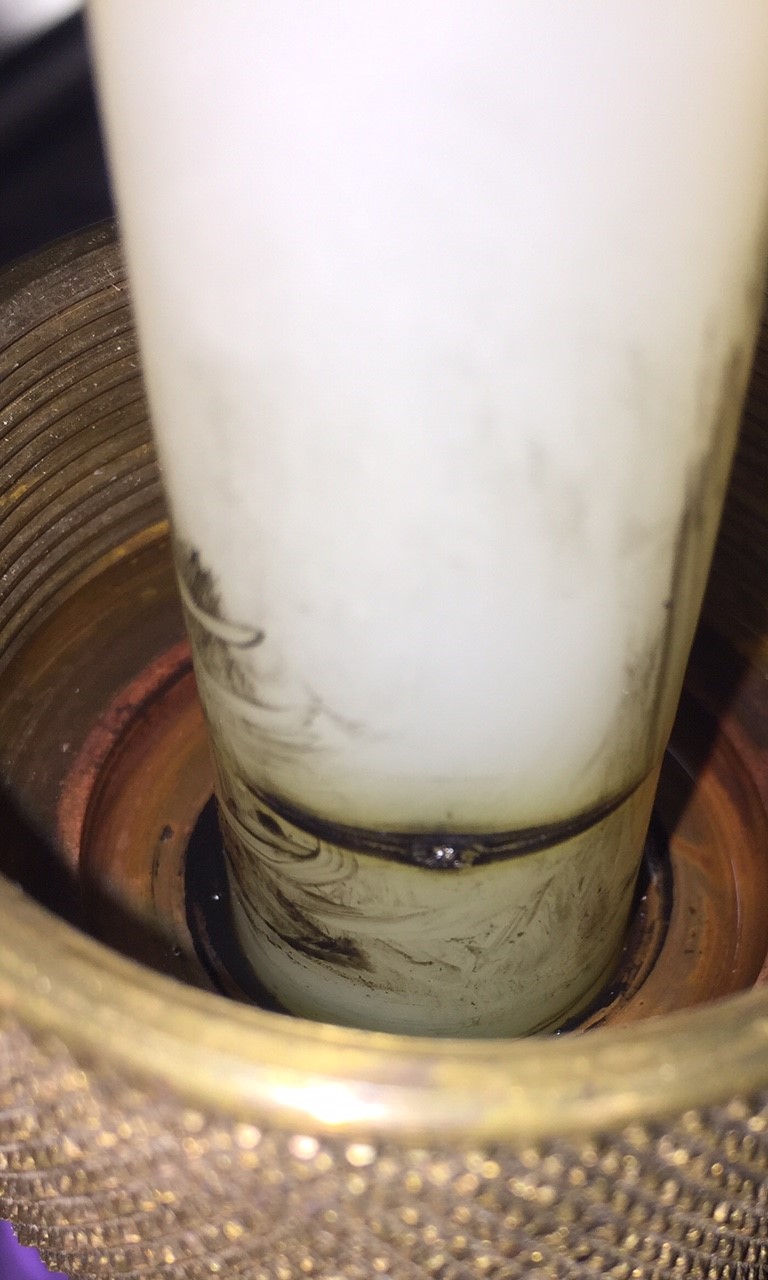 The connection
1/19/2017
MI Department meeting
P. 4
2 mil septum running
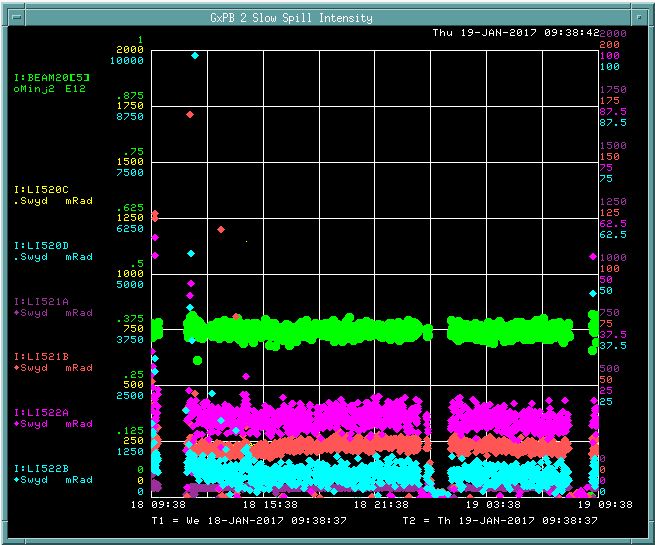 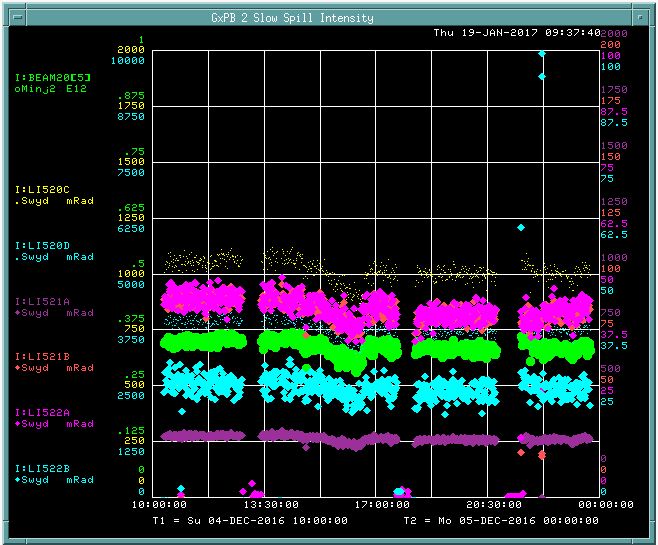 Losses on the last day of running 4 mil
Upstream septa prior to failure in December
Losses on the first full day of running 2 mil
Upstream septa.
Green is beam intensity, others are loss monitors at septa and Lambertson.  
All scales are the same.
1/19/2017
Presenter | Presentation Title
5
Recycler weekly Downtime
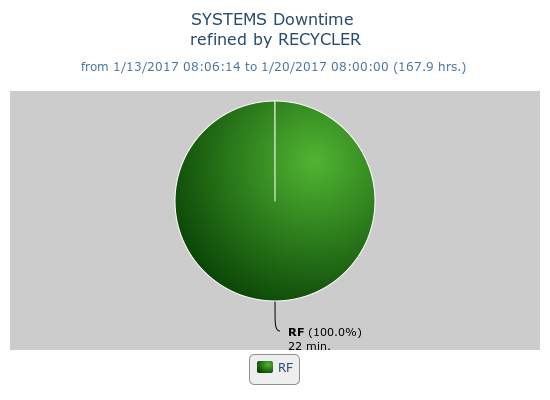 RF, Beam_Inhibit_Failure
1/19/17 Recycler Dampers not damping
      The Muon kicker test event ($E9) 
       started not playing well with the 
       Recycler dampers.
1/20/2017
MI Department meeting
P. 6
MI weekly Downtime
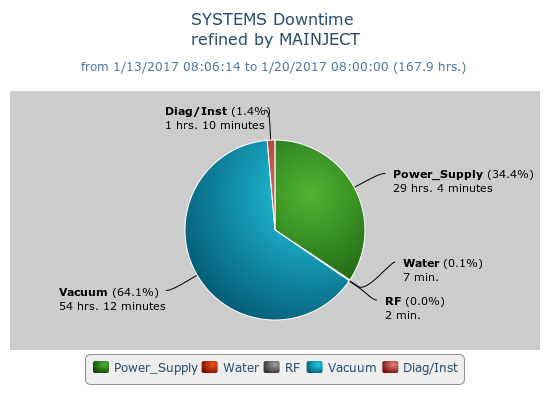 Diag/Inst, Beam_Inhibit_Failure
1/19/17 MI 453 card crate $14
Power_Supply, Beam_Inhibit_Failure
1/17/17  MI10 PS invertor/regulation card
                   MIPS investigation
                   MI PSLOOP: 20 Upper Volts to Ground
                   MI-52 Septa Conditioning
                   MI20-62 Access to fix SP52
Vacuum, Beam_Inhibit_Failure
1/18/17 MI8 Vacuum Burst
1/15/17 MI52 Septa issues
1/14/17 MI RF Watchdog, vac 603B
Water, Beam_Inhibit_Failure
1/16/17 MI30 LCW pumps tripped 
RF, Beam_Inhibit_Failure
1/14/17 MI RF Watchdog APG-B Overdrive
1/20/2017
AD Friday 9:00 meeting
P. 7
New Recycler DCCT
the Recycler DCCT board was swapped with a new modified one. The new board seems to work well, we no longer see the oscillations during slip stacking
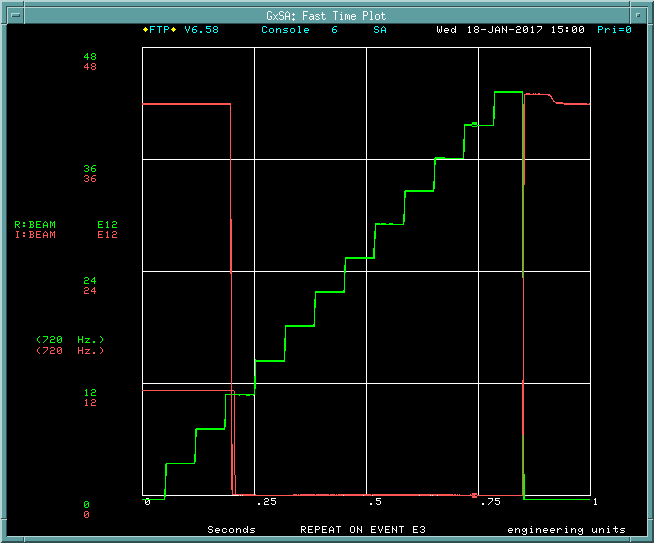 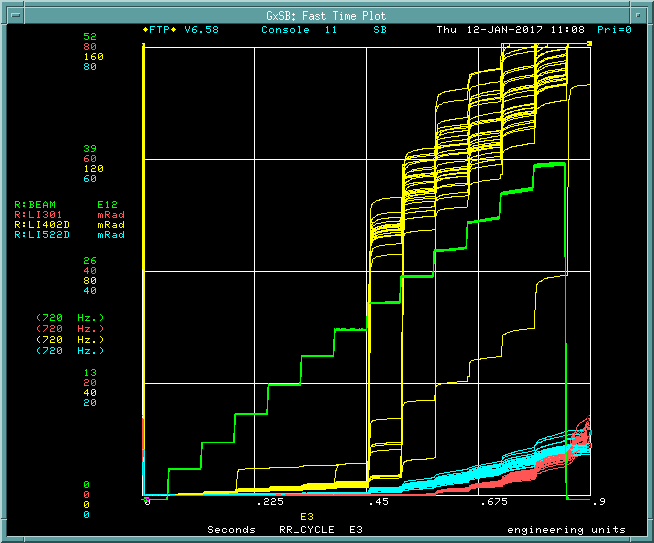 R:Beam (green) with old DCCT
R:Beam (green) with new DCCT
1/20/2017
Presenter | Presentation Title
8
Slip stack damper applied to the operation
There has been “Slip stack damper” studies since last Friday, and it’s promising. It was applied to the operation and left running overnight yesterday.  More tuning is coming
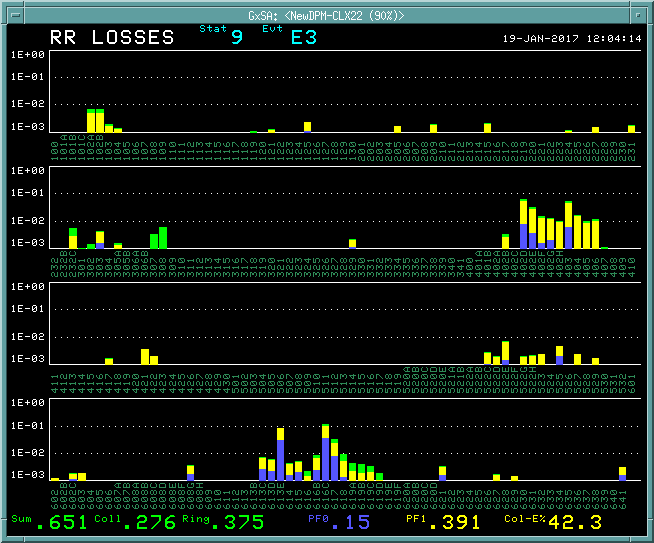 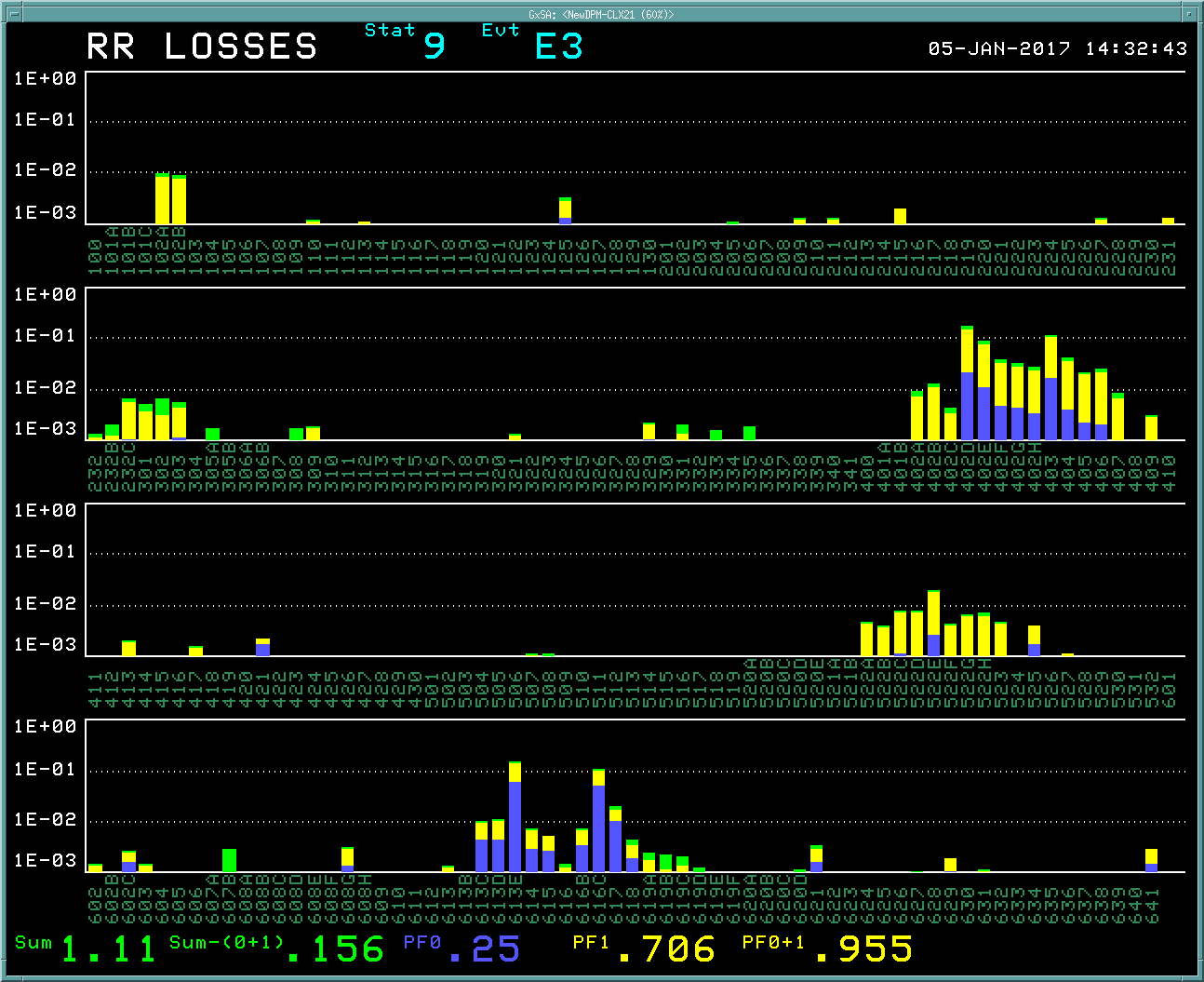 Before
After
Losses @ 14 booster turns before and after applied the slip stack damper
1/19/2017
MI Department meeting
P. 9